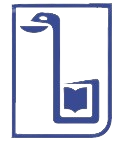 Звіт з анкетування про якість викладання дисциплін кафедрами ОНМедУ2024-2025 н.р.осінній семестрОПП «Медицина»
Складові, які впливали на позитивну оцінку кафедри та викладача
Педагогічна майстерність: здатність ефективно передавати знання, використовуючи різноманітні методи та техніки навчання.
Залученість здобувачів: спроможність мотивувати здобувачів до активної участі в навчальному процесі та заохочення їхньої самостійної роботи.
Інноваційність: впровадження нових технологій, методик або підходів у навчанні, що сприяють підвищенню якості освіти.
Науковий внесок: активна наукова діяльність, публікації, дослідження у своїй галузі, які збагачують навчальний процес актуальними знаннями.
Комунікаційні навички: здатність налагоджувати ефективний діалог зі студентами, колегами та адміністрацією.
Професійний розвиток: постійне підвищення власної кваліфікації та освітнього рівня.
Етика та поведінка: високі моральні стандарти, повага до студентів та колег, відповідальність.
Результати здобувачів: успіхи здобувачів, їхня активність у науковій та позаакадемічній діяльності, можуть бути відображенням якості викладання.
Складові,  які впливали на негативну оцінку кафедри та викладача
Використання застарілих технік навчання
Використання застарілої технічної бази, відсутність доступу до сучасних аудиовізуальних засобів та манекенів
Надмірний психологічний тиск на студентів
Низький рівень кваліфікації викладача, відсутність сучасних знань з предмету
Неетична поведінка та некоректне ставлення викладача щодо студентів
Академічна НЕдоброчесність викладача (необ'єктивність та неаргументованість оцінювання, незрозумілість критеріїв оцінювання, упередженість під час оцінювання, несвоєчасне ознайомлення студентів із критеріями оцінювання тощо)
Низька організаційна культура викладача (невчасний початок та завершення занять, не дотримання розкладу)  
Занадто високі вимоги від час проведення іспиту/ заліку
Перепони з боку викладача під час здачі дисципліни власними зусиллями
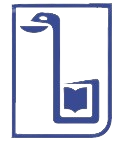 Кафедра акушерства і гінекології
Результати опитування здобувачів
Аналіз складових позитивної оцінки:Залученість здобувачів: 7%
Педагогічна майстерність: 37%
Етика та поведінка: 15%
Комунікаційні навички: 12%
Інноваційність: 8%
Науковий внесок: 4%
Професійний розвиток: 7%
Розподіл відповідей щодо негативних складових:
Використання застарілих технік навчання: 5%
Низький рівень кваліфікації викладача: 3%
Надмірний психологічний тиск на здобувачів: 3%
Кількість респондентів -73
Дисципліни, що викладають:
Акушерство і гінекологія
Виробнича лікарська практика «Акушерство і гінекологія»
ВК «Планування сім'ї. Контрацепція»
ВК «Дитяча гінекологія»
ВК «Акушерство та гінекологія в практиці сімейного лікаря»
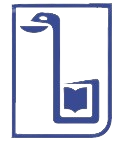 Кафедра анатомії людини
Результати опитування здобувачів
Аналіз складових позитивної оцінки:Педагогічна майстерність: 52%; 
Залученість здобувачів: 9%
Комунікаційні навички: 7%; Науковий внесок: 5%
Результати здобувачів: 5%; Інноваційність: 4%
Етика та поведінка: 10%
Розподіл відповідей щодо негативних складових:
Надмірний психологічний тиск на здобувачів: 31%
Використання застарілих технік навчання: 10%
Використання застарілої технічної бази: 8%
Неетична поведінка викладача: 15%
Занадто високі вимоги під час іспиту: 10%
Дисципліни, що викладають:
Анатомія людини 
Клінічна анатомія та оперативна хірургія
ВК «Вікові і індивідуальні особливості та аномалії розвитку тіла людини»
Остеологія
Кількість респондентів -87
Кафедра анестезіології, інтенсивної терапії і медицини невідкладних станів
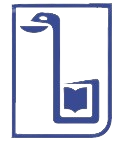 Результати опитування здобувачівАналіз складових позитивної оцінки:Розподіл відповідей щодо позитивних складових:
Педагогічна майстерність: 45.5%
Залученість здобувачів: 13.6%
Комунікаційні навички: 11.4%
Науковий внесок: 6.8%
Результати здобувачів: 4.5%
Інноваційність: 6.8%
Етика та поведінка: 9.1%

98% здобувачів зазначили, що їхній рівень теоретичних знань підвищився після завершення дисципліни, лише 2% вагалися з відповіддю.
91% здобувачів відзначили покращення практичних навичок, 2% відповіли негативно, а 7% було важко визначитися.
Дисципліни, що викладають:
Анестезіологія та інтенсивна медицина
Екстрена медицина
Екстрена та невідкладна медицина
ВК «Інфузійно-трансфузійна терапія в інтенсивній терапії»
Інфузійно-трансфузійна  терапія в інтенсивній терапії 

КРАЩИЙ ВИКЛАДАЧ: 
Загалом здобувачи висловлюють високу оцінку всім викладачам кафедри, зазначаючи їхню професійність, доброзичливість та доступність у поясненні матеріалу. Відзначається позитивна атмосфера на заняттях, можливість практичного відпрацювання навичок та індивідуальний підхід кожного викладача. 

98% здобувачів готові рекомендувати кафедру іншим, тоді як 2% обрали нейтральний варіант відповіді.
Кількість респондентів -44
Кафедра внутрішньої медицини № 1
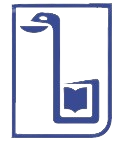 Аналіз складових позитивної оцінки:
Педагогічна майстерність: 50.6%
Залученість здобувачів: 14.6%
Комунікаційні навички: 12.4%
Науковий внесок: 6.7%
Результати здобувачів: 4.5%
Інноваційність: 6.7%
Етика та поведінка: 10.1%

Аналіз складових негативної оцінки:
Використання застарілих технік навчання: 5.6%
Використання застарілої технічної бази: 11.2%Загальна оцінка:здобувачі висловили вдячність за отримані знання та практичні навички, побажавши кафедрі подальших успіхів і продовження роботи на високому рівні.
Дисципліни, що викладають:
Внутрішня медицина
Ендокринологія
Кардіологія

98% здобувачів зазначили, що їхній рівень теоретичної підготовки підвищився після завершення дисципліни.92% здобувачів відзначили покращення практичних навичок. 99% здобувачів готові рекомендувати кафедру іншим
Кількість респондентів -98
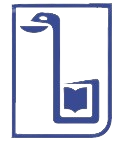 Кафедра внутрішньої медицини № 2 с післядипломною підготовкою
Результати опитування здобувачів
Аналіз складових позитивної оцінки:
Педагогічна майстерність: 47.8%
Залученість здобувачів: 21.7%
Комунікаційні навички: 13.0%
Інноваційність: 8.7%
Етика та поведінка: 8.7%

Аналіз складових негативної оцінки:
Надмірний психологічний тиск на здобувачів: 13.0%
Низька організаційна культура викладача: 4.3%

Загальна оцінка: здобувачі відзначили високий рівень викладання, відданість викладачів своїй справі та бажання покращувати навчальний процес.
Дисципліни, що викладають:
Внутрішня медицина
Ревматологія
Пульмонологія
Гастроентерологія

96% здобувачів зазначили, що їхній рівень теоретичної підготовки підвищився після завершення дисципліни, лише 4% вагалися з відповіддю.91% здобувачів відзначили покращення практичних навичок, 9% вагалися.
100% здобувачів готові рекомендувати кафедру іншим.
Кількість респондентів -23
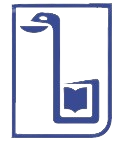 Кафедра гігієни та медичної екології
Аналіз складових позитивної оцінки:
Педагогічна майстерність: 90%
Залученість здобувачів: 20%
Комунікаційні навички: 12.4%
Науковий внесок: 6.7%
Результати здобувачів: 4.5%
Інноваційність: 6.7%
Етика та поведінка: 10.1%

Аналіз відгуків здобувачів:
Подяки, похвала – 86%
."Все було прекрасно. Все добре, викладачі обізнані, пари ведуть цікаво, розповідають деякі цікаві випадки з практики."
Дисципліни, що викладають:
Гігієна
Соціальна медицина. Громадське здоров’я
ВК «Практична дієтологія»


95% здобувачів зазначили, що їхній рівень теоретичної підготовки підвищився після завершення дисципліни
95% здобувачів відзначили покращення практичних навичок
100% здобувачів готові рекомендувати кафедру іншим.
Кількість респондентів -19
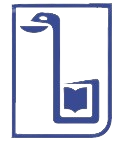 Кафедра гістології, цитології, ембріології та патологічної морфології з курсом судової медицини
Аналіз складових позитивної оцінки:
Педагогічна майстерність: 51%
Залученість здобувачів: 15 %
Комунікаційні навички: 12%
Науковий внесок: 7%
Результати здобувачів: 4%
Інноваційність: 6%
Етика та поведінка: 10%

Аналіз складових негативної оцінки:
Використання застарілих технік навчання: 8%
Використання застарілої технічної бази: 12%
Дисципліни, що викладають :
Гістологія, цитологія і ембріологія
Патологічна морфологія
Судова медицина
ВК «Основи загальної медичної ембріології»
ВК «Основи спеціальної медичної ембріології»
ВК «Актуальні проблеми судової медицини»

98% здобувачів зазначили, що їхній рівень теоретичної підготовки підвищився після завершення дисципліни
98% здобувачів відзначили покращення практичних навичок
95% здобувачів готові рекомендувати кафедру іншим.
Кількість респондентів -69
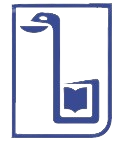 Кафедра загальної, дитячої та військової хірургії з курсом урології та офтальмології
Аналіз складових позитивної оцінки:Педагогічна майстерність: 60%
Залученість здобувачів: 10%
Комунікаційні навички: 7%
Інноваційність: 5%

Загалом, більшість здобувачів задоволені викладанням дисципліни, особливо якістю викладення матеріалу та професійністю викладачів. Проте важливими зонами для покращення є умови навчання (роздягальні, та інше), збільшення практичної складової та покращення організації викладання матеріалу. Також варто звернути увагу на деякі зауваження щодо етичної поведінки викладачів.
Дисципліни, що викладають:
Загальна хірургія
Дитяча хірургія
Урологія
Офтальмологія
Практика сестринська
Перша долікарська допомога
ВК «Вогнепальні поранення м’яких тканин. Ранова балістика»
ВК «Вогнепальні поранення черевної порожнини»
Вк «Переливання препаратів та компонентів крові в хірургії. Використання сучасних кровозамінників»
ВК «Хірургічне лікування ран»
ВК «Основи відеолапороскопії»
ВК «Хірургія вад розвитку»
ВК «Урологія і сексопатологія»
 
96% здобувачів зазначили, що їхній рівень теоретичної підготовки підвищився після завершення дисципліни
96% здобувачів відзначили покращення практичних навичок
95% здобувачів готові рекомендувати кафедру іншим.
Кількість респондентів -200
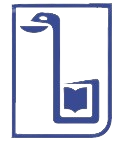 Кафедра загальної та клінічної епідеміології та біобезпеки з курсом мікробіології та вірусології
Аналіз складових позитивної оцінки:
Педагогічна майстерність 24.6%
Залученість здобувачів – 17.5%
Комунікаційні навички – 14.0%
Етика та поведінка – 8.8%
Науковий внесок – 7.0%
Аналіз складових негативної оцінки:
Використання застарілих технік та бази – 17.5%
Надмірний психологічний тиск – 8.8%
Низька організаційна культура викладача – 7.0%
Негативна оцінка відсутня/немає складнощів – 43.9%
Дисципліни, що викладають:
Епідеміологія з курсом  доказової медицини
Мікробіологія, вірусологія та імунологія
ВК «Мікробна екологія людини»
ВК «Повногеномне секвенування бактерій: теорія та застосування»
Мікробна екологія ротової порожнини 

 99% здобувачів зазначили, що їхній рівень теоретичної підготовки підвищився після завершення дисципліни
90% здобувачів відзначили покращення практичних навичок
96% здобувачів готові рекомендувати кафедру іншим.
Кількість респондентів -57
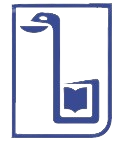 Кафедра загальної та клінічної патологічної фізіології
Основні висновки: Позитивна оцінка викладачів: Більшість респондентів назвали викладачів кафедри найкращими. Жоден викладач не був названий найгіршим.
Складові позитивної оцінки: Респонденти відзначали педагогічну майстерність, комунікаційні навички, інноваційність та етику викладачів. Ці характеристики сприяють ефективному навчальному процесу та взаємодії між здобувачами й викладачами. 
Негативні складові були мінімальні. Декілька респондентів згадали застарілу технічну базу та психологічний тиск, але ці аспекти не були масовими.
Підвищення рівня знань: 100% респондентів підтвердили, що після проходження дисципліни їхній рівень теоретичної підготовки зріс.13 із 16 респондентів зазначили покращення практичної підготовки.
Рекомендація кафедрі: Усі респонденти (100%) рекомендували кафедру для вибіркових дисциплін іншим здобувачам Побажання: Респонденти здебільшого не мали побажань, але декілька згадали про потребу в більшій кількості практичних занять та використанні додаткових технік викладання.
Загальна оцінка: Кафедра демонструє високий професійний рівень викладання, сприятливу атмосферу та ефективний підхід до навчання. Незначні побажання стосуються покращення технічної бази та практичної складової, що може слугувати орієнтиром для подальшого розвитку.
Дисципліни, що викладають в I семестрі:
Патофізіологія
Опитування містить відповіді лише 16 респондентів, тому результати є орієнтовними
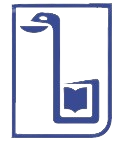 Кафедра інфекційних хвороб з курсом дерматовенерології
Аналіз складових позитивної оцінки:Педагогічна майстерність: 80%
Залученість здобувачів: 10%
Комунікаційні навички: 10.0%
Здобувачі загалом позитивно оцінюють викладачів та якість викладання, відзначаючи їхню професійність, доступність пояснень та використання різноманітних навчальних матеріалів. Особливо схвалюють практичну спрямованість курсу, але вважають, що її потрібно збільшити.

Основні побажання:
подовжити цикл дисципліни, оскільки 5 днів недостатньо для засвоєння матеріалу;
покращити матеріально-технічну базу (ремонт аудиторій, опалення, належні умови для навчання;
забезпечити доступ до лікарень та пацієнтів для практичного навчання.
зменшити навчальне навантаження за короткий період (велика кількість тестів і контрольних).
Загалом курс сприймається добре, але потребує покращення організаційних та технічних аспектів.
Дисципліни, що викладають:
Інфекційні хвороби
Дитячі інфекційні захворювання
Дерматологія та венерологія
ВК «Актуальні проблеми ВІЛ-інфекції»
ВК «Антибіотикорезистентність. Раціональне використання антибіотиків»
ВК «Актуальні проблеми в венерології»
ВК «Актуальні проблеми в дерматології»
ВК «Дерматовенерологія: ураження статевих органів у дерматовенерологічній практиці»
ВК «Дерматовенерологія: ураження при захворюваннях внутрішніх органів»

99% здобувачів зазначили, що їхній рівень теоретичної підготовки підвищився після завершення дисципліни
95% здобувачів відзначили покращення практичних навичок
99% здобувачів готові рекомендувати кафедру іншим.
Кількість респондентів -82
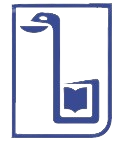 Кафедра медичної біології та хімії
Аналіз складових позитивної оцінки:Педагогічна майстерність: 85%
Залученість здобувачів: 10%
Комунікаційні навички: 7%Аналіз складових негативної оцінки:
Головною проблемою здобувачі вважають застарілі методи навчання та відсутність сучасного обладнання, що суттєво ускладнює сприйняття матеріалу. Надмірний психологічний тиск та високі вимоги під час іспитів також викликають невдоволення здобувачів.  
Основні побажання:
Побажання щодо покращення процесу навчання – 20%. Більше практичних занять, використання сучасної техніки, краща структурованість матеріалу, покращення онлайн-навчання.
Дисципліни, що викладають:
Медична біологія
Біологічна та біорганічна хімія
Медична хімія

91% здобувачів зазначили, що їхній рівень теоретичної підготовки підвищився після завершення дисципліни
82% здобувачів відзначили покращення практичних навичок
81% здобувачів готові рекомендувати кафедру іншим.
Кількість респондентів -210
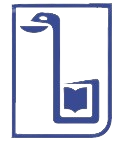 Кафедра медицини катастроф та військової медицини
Дисципліни, що викладають:
Підготовка офіцерів запасу

98% здобувачів зазначили, що їхній рівень теоретичної підготовки підвищився після завершення дисципліни
95% здобувачів відзначили покращення практичних навичок
99% здобувачів готові рекомендувати кафедру іншим.
Аналіз складових позитивної оцінки:
Педагогічна майстерність 47%
Залученість здобувачів – 7%
Комунікаційні навички – 6%
Інноваційність – 6%

Аналіз складових негативної оцінки:
Використання застарілих технік та бази – 17.5%
Надмірний психологічний тиск – 8.8%
Низька організаційна культура викладача – 7.0%
Неетична поведінка викладача – 5.3%
Негативна оцінка відсутня/немає складнощів – 43.9%
Аналіз коментарів здобувачів показує високий рівень задоволеності викладанням дисципліни. Більшість респондентів (55%) залишили загально-позитивні відгуки, відзначаючи високу якість викладання, доступність матеріалу та професіоналізм викладачів. Деякі з них особливо наголошують на доброзичливості та справедливості викладачів, що сприяло комфортному навчанню. Дисципліна має високу оцінку серед здобувачів, але потребує більшої орієнтації на практичні навички та вдосконалення організаційних аспектів навчання.
Кількість респондентів -68
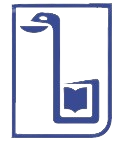 Кафедра менеджменту охорони здоров’я
Дисципліни, що викладають:
Управління охороною здоров’я
ВК «HR -менеджмент (управління персоналом) у закладах охорони здоров’я»
ВК «Соціальна відповідальність медичного бізнесу»
ВК «Маркетинг в охороні здоров’я»
ВК «Digital - маркетінг в медичних закладах»
ВК «Управління ціновою політикою в медичних закладах»
Методологія та організація наукових досліджень
 

98% здобувачів зазначили, що їхній рівень теоретичної підготовки підвищився після завершення дисципліни
96% здобувачів відзначили покращення практичних навичок
97% здобувачів готові рекомендувати кафедру іншим.
Аналіз складових позитивної оцінки:Педагогічна майстерність: 85%
Залученість здобувачів: 10%
Комунікаційні навички:7%

Аналіз відповідей щодо негативної оцінки кафедри та викладачів показав, що більшість респондентів не мали негативних вражень або зауважень (значна кількість відповідей «немає», «оцінка позитивна»).
Кількість респондентів -53
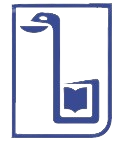 Кафедра неврології та нейрохірургії
Дисципліни, що викладають:
Неврологія
Нейрохірургія 


100% здобувачів зазначили, що їхній рівень теоретичної підготовки підвищився після завершення дисципліни
90% здобувачів відзначили покращення практичних навичок
98% здобувачів готові рекомендувати кафедру іншим.
Аналіз складових позитивної оцінки:
Педагогічна майстерність: 25%
Залученість здобувачів: 9%
Етика та поведінка: 6%

Загалом коментарі здобувачів мають позитивний характер, відзначаючи високий рівень викладання, цікавість дисципліни та професіоналізм викладачів. Багато хто висловлює подяку за отримані знання, корисні навички та зрозумілу подачу матеріалу. Водночас є побажання щодо збільшення часу на дисципліну та більш глибокого розгляду тем. Деякі коментарі містять окремі критичні зауваження, зокрема про незрозумілість нового формату іспиту або надмірну академічність матеріалу, проте вони не домінують серед загального враження.
Кількість респондентів -66
Кафедра оториноларингології
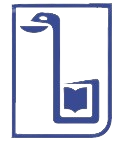 Дисципліни, що викладають в I семестрі:
Оториноларингологія
ВК «Невідкладна допомога в оториноларингології»
Результати опитування здобувачів відсутні, так як не отримано жодної форми здобувачів щодо якості викладання дисциплін на цій кафедрі
Кафедра педіатрії
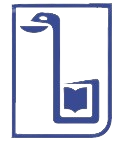 Аналіз складових позитивної оцінки:Педагогічна майстерність: 15%
Залученість здобувачів: 9%
Комунікаційні навички: 7%

Основні негативні аспекти, що вплинули на оцінку кафедри та викладачів, стосувалися використання застарілих технік навчання (20%) та недостатньої технічної бази, відсутності доступу до сучасних аудіовізуальних засобів і манекенів (6%). Водночас значна частина відповідей містила нейтральні або позитивні зауваження, наприклад, відсутність скарг або негативних оцінок (сукупно понад 20% відповідей). 

Коментарі здобувачів здебільшого позитивні, з акцентом на високий професіоналізм викладачів, інформативність і цікавість дисципліни. Багато хто висловлює подяку викладачам за чітке пояснення матеріалу, доброзичливе ставлення та практичну користь курсу. 
Загальне враження від кафедри переважно позитивне, і багато здобувачів висловлюють бажання навчатися тут і надалі.
Дисципліни, що викладають:
Педіатрія
Виробнича поліклінічна практика
ВК «Вакцінація дітей та дорослих»
ВК «Дитяча ендокринологія. Оцінка фізичного та статевого розвитку дітей»
ВК «Невідкладна педіатрична допомога при кроватечах, нещасних випадках та отруєннях»
ВК «Психо-поведінкові розлади у дітей»
ВК «Синдром жорсткого поводження. Синдром раптової смерті. Синдром раптової серцевої смерті»Найкращих та найгірших не вказано. Надано лише позитивні відгукі про викладачів.
Кількість респондентів -109
Кафедра пропедевтики внутрішніх хвороб
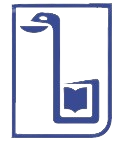 Дисципліни, що викладають в I семестрі:
Пропедевтика внутрішніх хвороб
ВК «Актуальні проблеми діагностики та порушень серцевого ритму»
ВК «Сучасні методи діагностики та лікування запальних артропатій»
Результати опитування здобувачів відсутні, так як не отримана 1 форма здобувача щодо якості викладання дисциплін на цій кафедрі
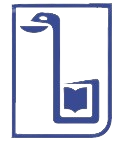 Кафедра пропедевтики педіатрії
Коментарі здобувачів свідчать про виключно позитивне сприйняття кафедри та викладачів. Багато хто відзначає високу якість викладання, інформативність курсу та доброзичливість викладачів. 
Здобувачі висловлюють вдячність за продуктивні та цікаві заняття, відзначають важливість отриманих знань і бажають подальшого розвитку кафедри. Деякі коментатори наголошують, що дисципліна була однією з найкращих у їхньому навчанні. У кількох відгуках містяться побажання щодо подальшого вдосконалення програми та практичної складової.
Дисципліни, що викладають:
Пропедевтика педіатрії
Педіатрія
Сестринська практика
Виробнича лікарська практика
Невідкладні стани в педіатрії
Кількість респондентів -64
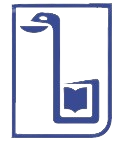 Кафедра професійної патології і функціональної діагностики та фтизіопульмонології
Аналіз складових позитивної оцінки:
Педагогічна майстерність: 52%
Залученість здобувачів: 4%
Комунікаційні навички:5%

Аналіз відповідей щодо негативної оцінки: Відсутність зауважень або негативних складових (відсутні негативні оцінки, немає претензій до викладача) – 43,8% (28 із 64 відповідей).
Надмірний психологічний тиск на здобувачів – 12,5% (8 із 64 відповідей).
Здобувачі в цілому позитивно оцінюють навчальний процес, відзначаючи високий рівень викладання, доступне пояснення матеріалу та професійність викладачів. 
Водночас є конкретні побажання щодо покращення викладання: здобувачі наголошують на важливості збільшення кількості практичних занять, впровадження сучасних методів навчання та активного залучення до реальної клінічної практики. 
Особливо цінуються викладачі, які не лише добре пояснюють матеріал, а й створюють позитивну атмосферу під час занять. Також висловлено пропозиції щодо оновлення методичних матеріалів, проведення додаткових циклів, зокрема УЗД-циклів для старших курсів. Деякі здобувачі зазначають, що навчальний процес може бути більш інтерактивним, а лекції варто урізноманітнити, щоб уникати одноманітного прослуховування презентацій.
Дисципліни, що викладають:
Професійні хвороби
Фтизіатрія
ВК «Основи ультразвукової діагностики»
ВК «Основи ультразвукової допплерографії»

15% зазнають, що рівень практичної підготовки після завершення цієї дисципліни не підвищився.
Кількість респондентів -64
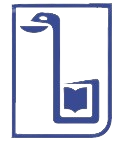 Кафедра психіатрії, наркології, медичної психології та психотерапії
Дисципліни, що викладають :
Психатрія, наркологія
ВК «Конфлікти в медичному середовищі: способи вирішення та попередження конфлікту»
ВК «Безбар'єрне середовище: психологічні основи»
ВК «Медична психологія»
ВК «Суїцидологія»
ВК «Психофізіологія: психологічні особливості професійного стоновлення лікаря»
ВК «Типологія особистості: вплив на перебіг хвороби»
ВК «Медико-психологічна допомога учасникам бойових дій та особам, що постраждали від насильства та катування на тимчасово окупованих територіях»
ВК «Психологічні аспекти умирання та смерті. Евтаназія»

 
99% здобувачів зазначили, що їхній рівень теоретичної підготовки підвищився після завершення дисципліни
95% здобувачів відзначили покращення практичних навичок
98% здобувачів готові рекомендувати кафедру іншим.
Основні складові, що вплинули на позитивну оцінку кафедри та викладачів (%):
Педагогічна майстерність (ефективне передавання знань, використання різних методів та технік навчання) – 59%
Залученість здобувачів (мотивація до активної участі в навчальному процесі) – 14%
Відсутність складнощів та інноваційність у викладанні – 9%

Понад половина опитаних (52%) зазначили, що не мали жодних негативних вражень і проблем під час навчання. Основними факторами, що вплинули на негативну оцінку кафедри та викладачів, стала відсутність сучасного обладнання та використання застарілих методик навчання (34%), що ускладнювало сприйняття матеріалу здобувачами. 
Однією з ключових рекомендацій є збільшення кількості практичних занять, зокрема виїздів у клініки для відпрацювання навичок спілкування з пацієнтами, зокрема у психіатричних лікарнях. Також респонденти наголошують на важливості розвитку кафедри та продовження її діяльності у поточному форматі, відзначаючи її як одну з найкращих в університеті.
Кількість респондентів -44
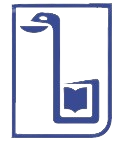 Кафедра симуляційних медичних технологій
Основні складові, що вплинули на позитивну оцінку кафедри та викладачів (%):
Педагогічна майстерність (ефективне передавання знань, використання різних методів та технік навчання) – 75%
Залученість здобувачів (мотивація до активної участі в навчальному процесі) – 10%
Більшість опитаних здобувачів (понад 70%) не виявили негативних аспектів у роботі кафедри та викладачів, зазначаючи відсутність проблем, негативних вражень або некоректного ставлення. 
Здобувачі високо оцінили дисципліну, викладачів та інтерактивний формат занять, особливо практику комунікації. Відзначено якість викладання й організацію, хоча були побажання щодо розширення тем, корекції хронометражу та покращення стартової організації. Загалом кафедра отримала схвальні відгуки. 
Загалом кафедра отримала схвальні відгуки та сприймається як одна з найкращих.
Дисципліни, що викладають:
Невідкладні стани в медицині 
Симуляційна медицина (практика)
ВК Сестринська практика «Симуляційне навчання»
ВК Лікарська практика «Симуляційне навчання. Удосконалення практичних навичок»
ВК «Первинні навички комунікації з пацієнтом»
ВК «Професійна медична комунікація лікаря з пацієнтом»
ВК «Медицина невідкладних станів. Удосконалення практичних навичок. Симуляційне навчання»
ВК «Міжнародні психологічні протоколи проведення медичної консультації. Сповіщення поганих новин»
ВК «Невідкладні стани в хірургії. Практичні навички, Симуляційне навчання»

 100% здобувачів зазначили, що їхній рівень теоретичної підготовки підвищився після завершення дисципліни
100% здобувачів відзначили покращення практичних навичок
100% здобувачів готові рекомендувати кафедру іншим.
Кількість респондентів -85
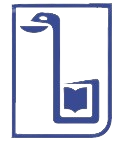 Кафедра сімейної медицини, загальної практики та поліклінічної терапії
Дисципліни, що викладають:
Загальна практика (сімейна медицина)
ВК «Експрес -аналіз ЕКГ»
ВК «ЕКГ-діагностика в практиці сімейного лікаря»
ВК «Менеджмент діабету в практиці сімейного лікаря»
ВК «Ментальні розлади у практиці сімейного лікаря»

97% здобувачів зазначили, що їхній рівень теоретичної підготовки підвищився після завершення дисципліни
95% здобувачів відзначили покращення практичних навичок
95% здобувачів готові рекомендувати кафедру іншим.
Здобувачі загалом позитивно оцінили дисципліну, відзначили професійність викладачів і якість матеріалу. Особливо цінним назвали викладання ЕКГ-діагностики: "Кафедра дуже професійно надає знання щодо ЕКГ-діагностики, багато прикладів, доступ до презентацій, отримані відповіді на додаткові питання." Серед побажань – більше інформації про електронні системи та комунікацію з пацієнтами: "Хотілось би побільше інформації про електронні системи, з якими працюють сімейні лікарі, та більше практики з пацієнтами по комунікації."
Кількість респондентів -65
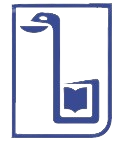 Кафедра суспільних наук
Аналіз складових позитивної оцінки:
Педагогічна майстерність 85%
Залученість здобувачів – 7%
Комунікаційні навички – 6%
Інноваційність – 6%
Етика та поведінка – 5%

Більшість респондентів зазначили, що не мають негативних оцінок щодо кафедри та викладачів, підкреслюючи високий рівень викладання та доброзичливе ставлення. Проте, серед поодиноких критичних зауважень часто згадується застаріла матеріальна база, зокрема, відсутність сучасних технічних засобів навчання та манекенів. Деякі респонденти також вказують на необхідність оновлення навчальних підходів і більш практичну спрямованість дисципліни. 
Більшість здобувачів висловлює позитивні відгуки про викладання, підкреслюючи професіоналізм викладачів, зрозумілу подачу матеріалу та приємну атмосферу під час навчання.
Дисципліни, що викладають:
Українська мова (за професійним спрямуванням)
Українська мова, як іноземна
ВК «Імідж лікаря»
ВК «Політологія»
ВК «Теорія і практика професійної мовної комунікації»
ВК «Українська медична термінологія»
ВК «Соціологія та медична соціологія»
  92% здобувачів зазначили, що їхній рівень теоретичної підготовки підвищився після завершення дисципліни
88% здобувачів відзначили покращення практичних навичок
94% здобувачів готові рекомендувати кафедру іншим.
Кількість респондентів -277
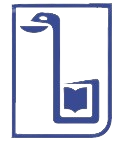 Кафедра травматології та ортопедії
Опитування містить лише 14 респондентів, тому результати є орієнтовними.
Задоволеність кафедрою та викладачами
100% респондентів відповіли, що рекомендували б кафедру іншим здобувачам.
93% (13 з 14) вказали, що їхня практична підготовка покращилася, і всі (100%) підтвердили зростання теоретичних знань.
Фактори позитивної оцінки
Найчастіше згадувалась педагогічна майстерність викладачів та їхнє вміння ефективно передавати знання.
Також важливими були залученість здобувачів, інноваційні методики та комунікаційні навички.
Негативні аспекти
Лише 2 з 14 респондентів вказали на недоліки, зокрема застарілі методи навчання та технічну базу.

Загальний висновок: кафедра отримала високий рівень задоволеності серед респондентів. Здобувачі цінують якість викладання, але є поодинокі зауваження щодо оновлення методик та технічного забезпечення.
Дисципліни, що викладають :
Травматологія і ортопедія
Воєнно-польова хірургія
Кафедра загальної та клінічної фармакології та фармакогнозії
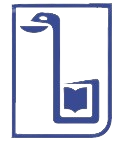 Дисципліни, що викладають :
Фармакологія
ВК «Клінічна фармакологія»
ВК «Фармакогенетика та персоніфікована терапія»
 100% здобувачів  зазначили, що їхній теоретичний рівень підготовки підвищився після проходження дисципліни.
84% респондентів визнали покращення практичних навичок.
84%  здобувачів рекомендували б кафедру іншим.
Основними факторами, що вплинули на позитивну оцінку кафедри, стали педагогічна майстерність викладачів (69% відповідей), яка включала ефективне передавання знань та використання різних методик навчання. Залученість здобувачів та їхня мотивація до навчання згадувалася в 12% відповідей, що свідчить про важливість активного залучення здобувачів освіти. Комунікаційні навички викладачів, їхня здатність налагоджувати ефективний діалог, а також етичні стандарти та повага до здобувачів разом набрали 19%, що підкреслює значення дружньої та професійної атмосфери під час навчального процесу.

Більше половини здобувачів не мали негативного досвіду з кафедрою.
Кількість респондентів -32
Кафедра фізичної реабілітації, спортивної медицини та фізичного виховання
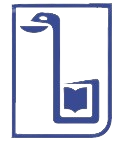 Дисципліни, що викладають в I семестрі:
ВК «Фізична та реабілітаційна медицина»
ВК «Валеологія»
ВК «Аеробні види оздоровчого фітнесу»
ВК «Класичний масаж»
ВК «Фітнес з елементами бойових видів спорту»
ВК «Гідротерапія. СПА процедури»
ВК «Лікувальний та спортивний масаж»
ВК «Психічно-регулюючі види оздоровчого фітнесу»
ВК «Косметичний і Anti-age масаж»
ВК «Силовий фітнес»
Більшість здобувачів високо оцінили роботу кафедри, наголошуючи на її професіоналізмі, якості викладання та загальному позитивному враженні від навчання. 
Важливим аспектом також є захопливе подання матеріалу та мотивування здобувачів до активного навчання.
Окремо варто підкреслити, що багато здобувачів назвали цю кафедру однією з найкращих у закладі, що свідчить про її високу репутацію. Разом із тим, серед побажань фігурують прохання збільшити кількість практичних завдань, оновити тренажерну базу та покращити матеріально-технічні умови (опалення, стан спортзалу). Проте загальний тон відгуків залишається надзвичайно позитивним, а здобувачі рекомендують кафедру іншим, що підтверджує її високу якість роботи.
Кількість респондентів -124
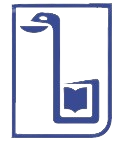 Кафедра фізіології та біофізики
Дисципліни, що викладають:
Фізіологія
Медична інформатика
ВК «Вікова фізіологія»
ВК «Фізіологічні основи інтерпретації клініко-лабораторних досліджень здорової людини»
ВК «Фізіологічні основи раціонального харчування»
ВК «Європейський стандарт комп'ютерної грамотності»
ВК «Ядерна медицина»
ВК «Система електроного здоров’я eHealth та телемедицина»
ВК «Інтегровані ціфрові технології в медичній практиці: від базових компетентності до можливості штучного інтелекту та хмарних технологій»
90,3% здобувачів  зазначили, що їхній рівень теоретичної підготовки підвищився після проходження дисципліни.
72,4% здобувачів  вважають, що їхня практична підготовка також покращилася, хоча 18,6% вагалися з відповіддю. 
86,9% здобувачів  рекомендують кафедру іншим здобувачам, що свідчить про високий рівень задоволеності викладанням.
Головна причина негативних оцінок – використання застарілих технік навчання (25 випадків, що становить 17,2% від загальної кількості відповідей). До цього також додатково віднесли відсутність доступу до сучасної технічної бази (разом 9 випадків – 6,2%).  
Більшість здобувачів (≈90%) позитивно оцінили кафедру, відзначаючи професіоналізм викладачів, структурованість курсу та мотивацію до навчання 
Додатково відзначено унікальність викладання, зокрема інтерактивні методи, зворотний зв'язок викладачів та навіть використання медитацій для підвищення концентрації під час занять.
Кількість респондентів -145
Кафедра філософії, біоетики та іноземних мов
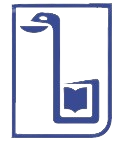 Дисципліни, що викладають:
Філософія з академічною доброчесністю
Латинська мова 
ВК «Англійська мова (за професійним спрямуванням)»
ВК «Медична термінологія»
ВК «Часові аспекти людського буття»
ВК «Основи перекладу англомовної  медичної літератури»
ВК «Професійна англійська термінологія в медицині»
Загальна оцінка:Більшість здобувачів задоволені навчальним процесом («Все добре», «Дуже цікава дисципліна»), викладачами та кафедрою («Найкраща кафедра і найкращі викладачі»).
Пропозиції: Інтерактивність: додати дискусії, дебати, рольові ігри. Час на вивчення: розширити терміни навчання. Візуальний контент: більше відео, презентацій, графіки.
Висновок:Кафедра отримала високі оцінки, викладачі – подяку за професіоналізм. Рекомендовано вдосконалити методику викладання через інтерактивність та мультимедійні матеріали.
Кількість респондентів -580
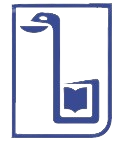 Кафедра хірургії, променевої діагностики , радіаційної медицини та онкології
Опитування містить лише 31 респондента, тому результати є орієнтовними для великої кількоісті дисциплін та викладання дисциплін для здобувачів різних курсів.
Дисципліни, що викладають в I семестрі:
Хірургія
Онкологія
Радіаційна медицина
Виробнича лікарська практика
Виробнича поліклінічна практика
ВК «Сучасні аспекти хіругічного лікування захворювань прямої кишки та промежини»
ВК «Сучасні аспекти хірургічного лікування гострого деструктивного панкреатиту»
ВК «Лапароскопічна анатомія. Основи лапороскопічної хірургії»
ВК «Гострий живіт у невідкладній хірургії»
ВК «Тактика, діагностика та лікування великих поліпів прямої кишки»
ВК «Перитоніти. Сучасна тактика, діагностика, лікування»
ВК «Сучасна хірургічна тактика при шлунково-кишкових кровотечах»
ВК «Торакоскопія при травмі грудної клітки»
НАЙКРАЩИЙ ВИКЛАДАЧ: Колодий Валентин Валентинович
Розподіл відповідей щодо негативних складових:
Надмірний психологічний тиск на здобувачів: 21%
Використання застарілих технік навчання: 10%
Використання застарілої технічної бази: 8%
Неетична поведінка викладача: 15%
Низька організаційна культура викладача – 11%
Кількість респондентів -31
РЕКОМЕНДАЦІЇ
Покращення методів викладання
Впровадити більше інтерактивних методів навчання: дискусії, дебати, рольові ігри, відеоматеріали та клінічні кейси. 
Зосередити увагу на поясненні складних тем та активному залученні здобувачів у навчальний процес.
Розширення практичних навичок:
Збільшити кількість практичних занять, особливо у клінічних дисциплінах, та сприяти залученню здобувачів до реальних випадків у лікарнях.
Організувати більше практичних тренінгів, симуляцій та роботи з пацієнтами.
Підвищення рівня комунікації між викладачами та здобувачами
Викладачам варто більше підтримувати здобувачів, створюючи атмосферу довіри та мотивації до навчання.
Покращити культуру зворотного зв’язку: викладачі мають чітко коментувати відповіді здобувачів, ставити додаткові запитання та пояснювати помилки.
Оновлення матеріально-технічної бази
здобувачі неодноразово відзначали застарілі навчальні матеріали та технічну базу, зокрема нестачу сучасного обладнання, тренажерів та місць для переодягання.
Важливо оновити лабораторне та мультимедійне обладнання для покращення освітнього процесу.
Гнучкість у навчальному процесі
Багато здобувачів відзначали надто велике навантаження в стислі терміни. 
Варто переглянути обсяг навчального матеріалу та раціонально розподілити навантаження між семестрами.